арифметический квадратный корень
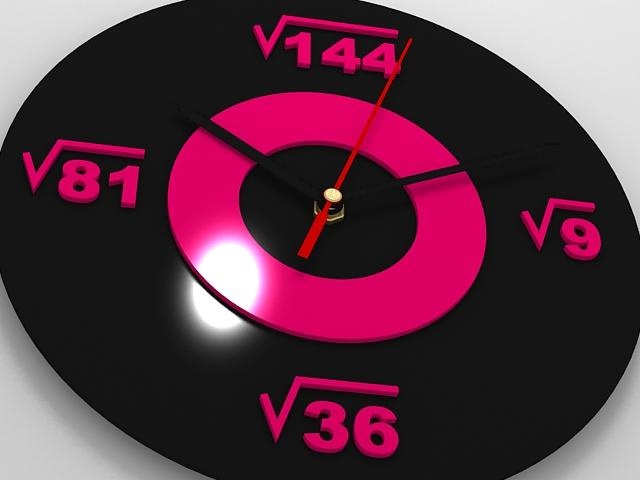 √Y=X
√4=2
Что такое арифметический квадратный корень и с чем его едят ?
√
Арифметическим            квадратным корнем из числа b называют такое не отрицательное число квадрат которого равен a
определение:
извлечения квадратного корня из любого действительного числа возможно, но для этого нужны комплексные числа( мнимые единицы)
Примеры решений
Пр.№1
Свойства арифметического квадратного корня.
1.(√a2)=а, для любого a≥0 .
Пример: (√52)=5
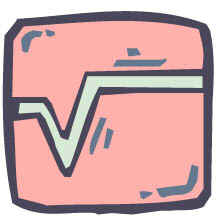 2. √a2=|a|
для любого числа а. Здесь |a| — модуль числа а, который равен а, если a ≥ 0 , и равен –а, если а < 0.
3.√a ∙ √b =√ab, для

          любых a ≥ 0 и b ≥0
√9 ∙ √16 = √9∙16, т.к.
√9 ∙ √16 = 12;
√9∙16 = √144 = 12;
12=12
Пример:
a
b
√
√
√a
√b
=
для любых a≥0 и b≥0